THIS
IS
Jeopardy
With
Your
Hosts...
Mary, Liz, Joe, and Dan
Jeopardy
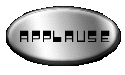 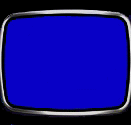 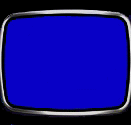 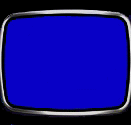 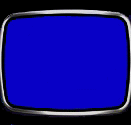 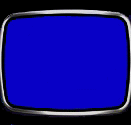 Direct Effects of the CARD Act
Indirect Effects of the CARD Act
Credit Cards
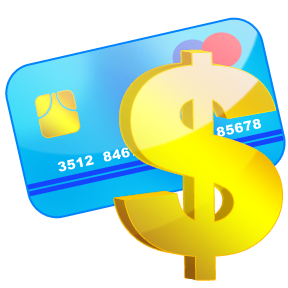 Background of the CARD Act
Potpourri
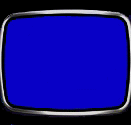 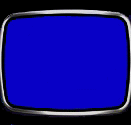 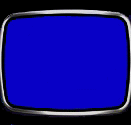 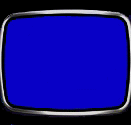 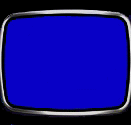 100
100
100
100
100
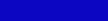 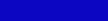 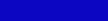 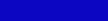 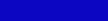 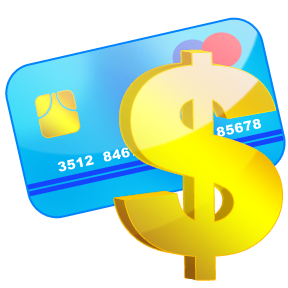 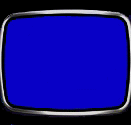 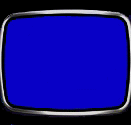 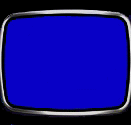 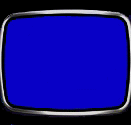 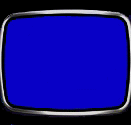 200
200
200
200
200
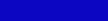 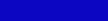 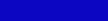 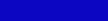 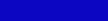 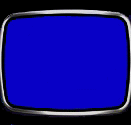 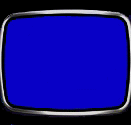 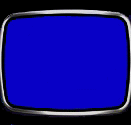 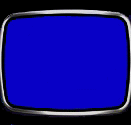 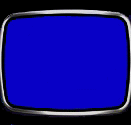 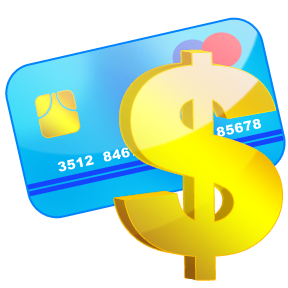 300
300
300
300
300
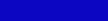 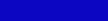 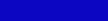 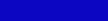 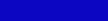 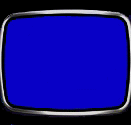 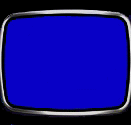 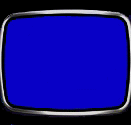 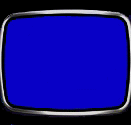 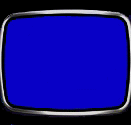 400
400
400
400
400
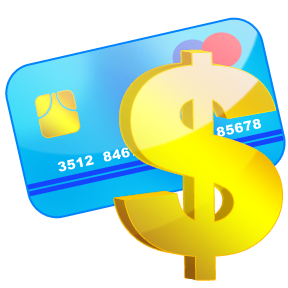 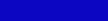 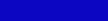 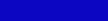 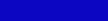 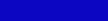 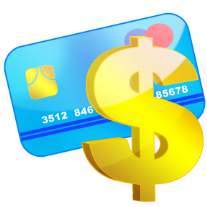 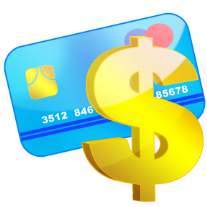 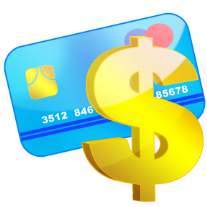 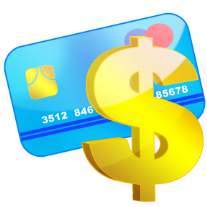 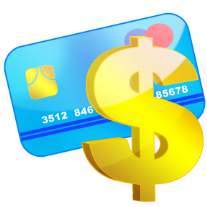 What is one of the reasons the CARD Act was enacted?
Consumer protection: control of credit cards, avoid debt, protect youth
Credit card regulation: broader disclosure, prevent predatory practices
Background 100
When was the act approved by President Obama?
Background 200
May 22, 2009
Background 200
Who will soon be in charge of administering the CARD Act?
Background 300
The Consumer Financial Protection Bureau (CFPB)
Background 300
What previous piece of legislation did the Credit CARD Act ammend?
Background 400
The Truth in Lending Act (TILA)
Background 400
What is the benefit of broad disclosure by credit card companies?
Direct Effects 100
Prevents credit card companies from taking advantage of consumers due to their misunderstanding of the terms
Direct Effects 100
Under the new regulations, how often is interest computed on outstanding balances?
Direct Effects 200
Once per billing cycle
Direct Effects 200
What kind of reasonable fee limits does the CARD Act impose?
Direct Effects 300
Reasonable fees regarding over limit charges, late payment and penalty fees
Direct Effects 300
How does the Credit CARD Act affect gift cards?
Direct Effects 400
It limits activation fees, prevents inactivity fees, disallows expiration before 5 years
Direct Effects 400
What is an indirect effect?
Indirect Effects 100
An indirect effect is an unanticipated consequence.
Indirect Effects 100
What is one major disadvantage of increasing the minimum age to open a credit card (without a cosigner) to 21?
Indirect Effects 200
Prevents a longer term to accumulate credit, prevents some from getting a credit card at all
Indirect Effects 200
How does the Credit CARD Act create new fees for consumers?
Indirect Effects 300
Return of annual/membership fees on cards, higher interest rates, other misc. fees set by the credit card company
Indirect Effects 300
DAILY DOUBLE
DAILY DOUBLE
Place A Wager
C 400
Name an indirect effect of the Credit CARD Act that we didn’t mention in our presentation.
Indirect Effects 400
Examples: Encourages the use of cash/prepaid cards, punishes responsible credit users, harder to open multiple lines of credit
Indirect Effects 400
What is the highest ranked credit card company in terms of customer satisfaction by J.D. Power and Associates in 2010?
Credit Cards 100
American Express*
*Source: J.D. Power and Associates
Credit Cards 100
How many credit cards were held by U.S. consumers in January of 2010?

609.8 million
449.1 million
345.6 million
Credit Cards 200
a) 609.8 million*
*Source: “The Survey of Consumer Payment Choice,” Federal Reserve Bank of Boston, January 2010
Credit Cards 200
What is the average APR on new credit card offers (as of February 2011)?
14.73%
12.64%
10.89%
Credit Cards 300
a) 14.73%*
*Source: CreditCards.com Weekly Rate Report, February 9, 2011.
Credit Cards 300
What is the average credit card debt per household (with credit card debt)?
$5,849 
$10,679
 c) $26,439
Credit Cards 400
b) $10,679*
*Source: www.whitehouse.gov
Credit Cards 400
What percentage of consumers currently own a debit card?
42%
 65%
80%
Potpourri 100
c) 80%*
*Source: “The Survey of Consumer Payment Choice,” Federal Reserve Bank of Boston, January 2010
Potpourri 100
As of April 2009, what percentage of undergraduates had no credit history?
2%
15%
15%
Potpourri 200
a) 2%*
*Source: Sallie Mae, “How Undergraduate Students Use Credit Cards,” April 2009.
Potpourri 200
What is the total United States consumer debt as of June 2010?
3.2 million 
 1.9 million 
2.4 trillion
Potpourri 300
c) 2.4 trillion*
*Source: Federal Reserve’s G.19 report on consumer credit, November 2010
Potpourri 300
What percentage of consumers have credit histories 20 years or longer?
15%
25%
35%
Potpourri 400
b) 25%*
*Source: myfico.com
Potpourri 400
The Final Jeopardy Category is:
The Credit CARD Act of 2009
Please record your wager.
What does CARD stand for in the title, Credit CARD Act of 2009?
Click on screen to continue
Credit Card Accountability, Responsibility, and Disclosure
Thank You for Playing Jeopardy!
Game Designed By C. Harr-MAIT